Capital Access WorkshopPresented byUSC Center for Economic Development
Host & Moderator: Deepak Bahl, Program DirectorUSC Center for Economic Development
bahl@usc.edu
June 22, 2023
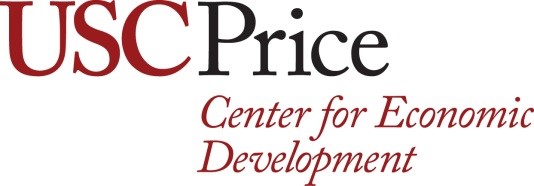 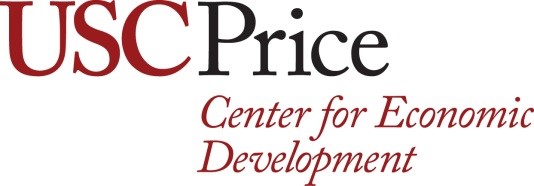 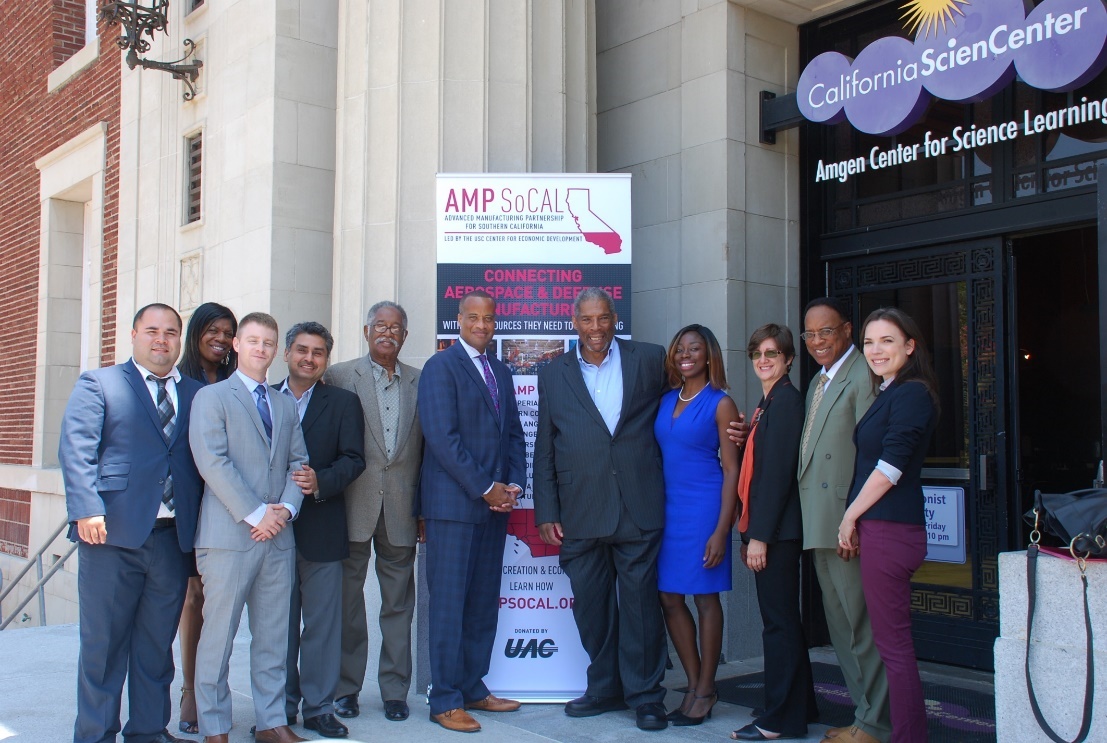 GIS mapping
Consensus building
Technical assistance workshops
Strategy development
[Speaker Notes: Factors complicating the loss in revenue from reduced defense procurement include market consolidation caused in part by Original Equipment Manufacturers shortening their supply chains, graying of the workforce and management, and a lack of succession planning. Those in the commercial aerospace sector are also facing a demand for a 5% cost reduction each year for 2016-2018. 

Information sessions and short-term education sessions will be developed and offered on exporting as a strategy for diversifying the customer base. These sessions will educate firms about exporting as a strategy for increasing revenue, identify potential growth markets, and introduce them to available subsidized business planning assistance.]
Southern California COVID-19 Pandemic Resilience, Recovery, and Stabilization Program
Goals & Objectives

Assist Main Street and small manufacturing businesses and cities in the project area to recover from the economic shutdown caused by the COVID-19 pandemic;

Retain Main Street and small manufacturing businesses and their jobs; and,

Improve the region’s resiliency by helping business owners and city leaders become prepared for future disruptions
Project Area
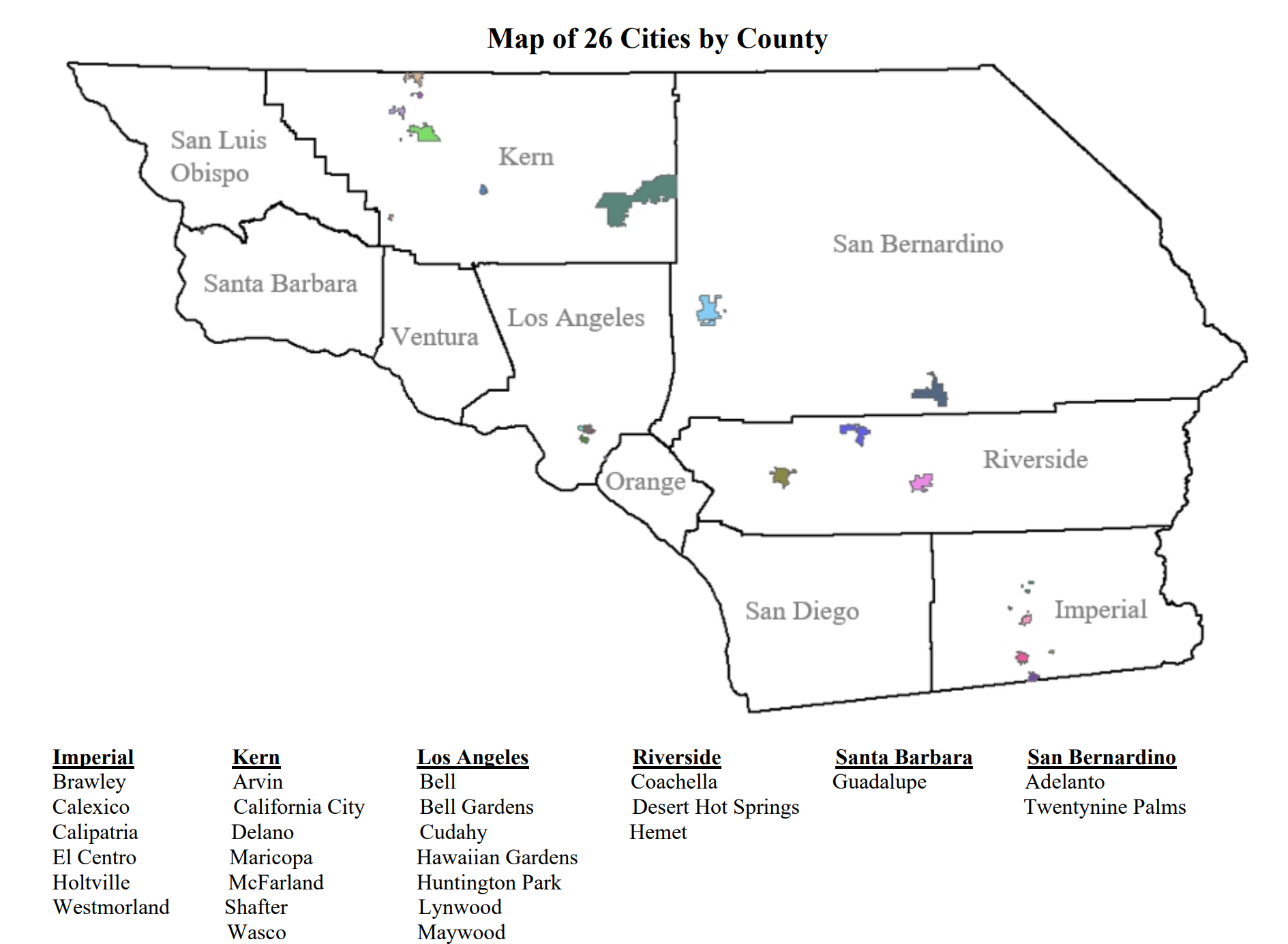 Lenders & Financial Institutions
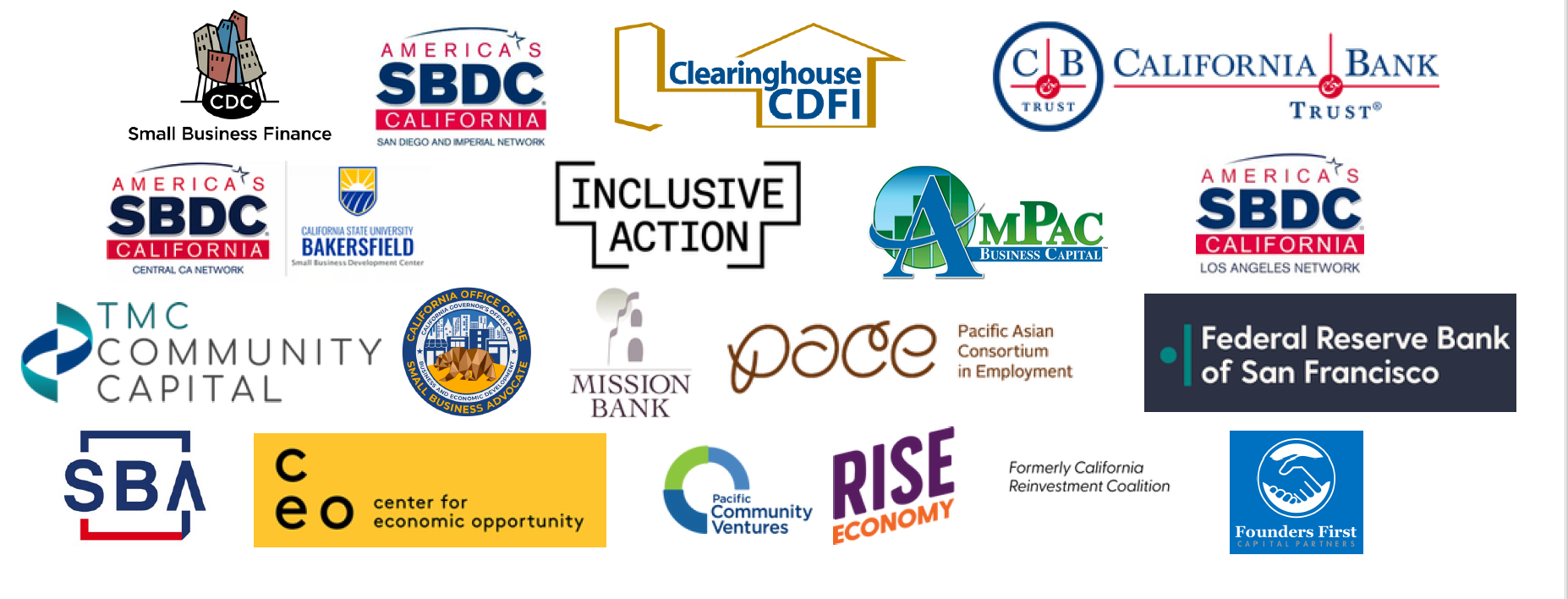 Panel 1: 9:00 am – 10:20 am
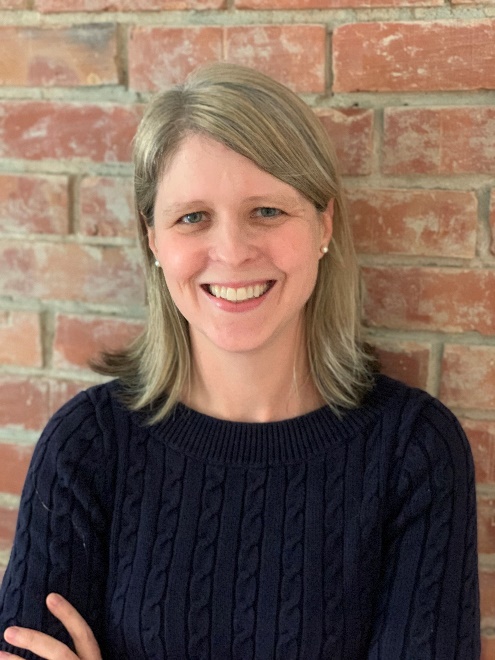 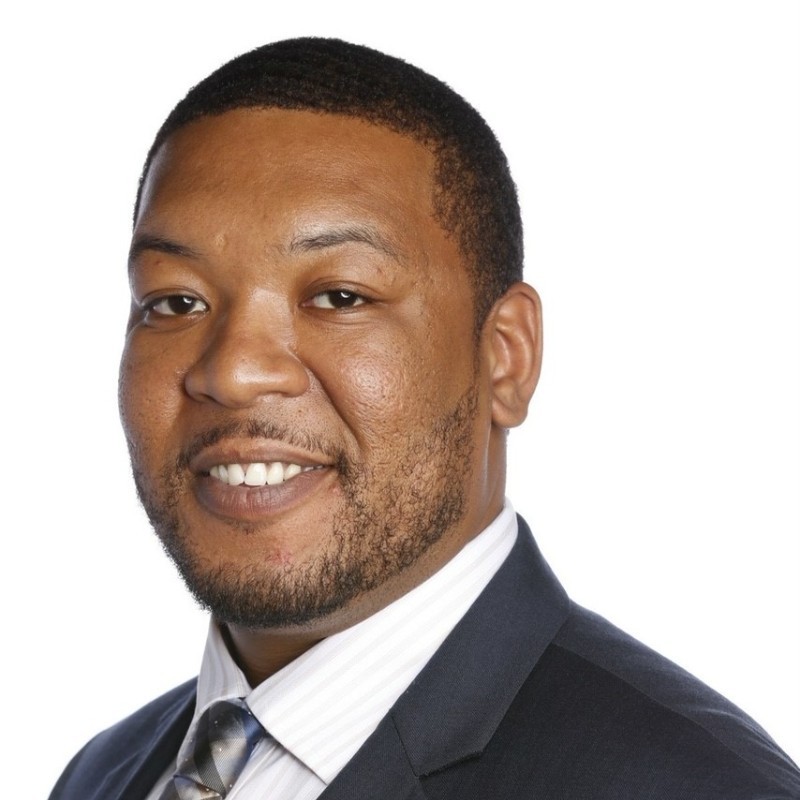 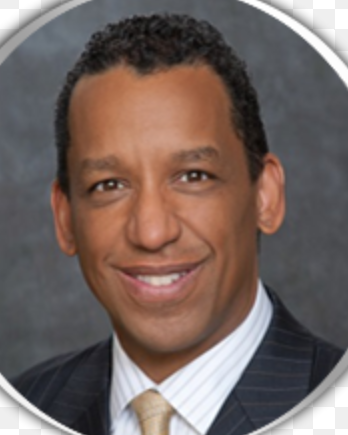 Sarah SimmsSenior Community Development Finance Manager, FRB of San Francisco
Christopher EarlAssistant Deputy Director, Innovation and Entrepreneurship & Southern CA Regional Advisor Cal OSBA
Richard Pallay Jr.Deputy District Director, SBA
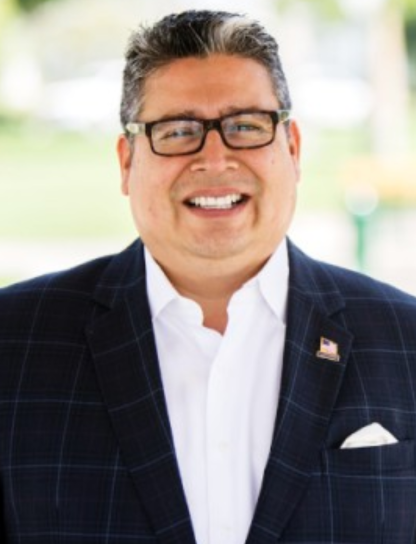 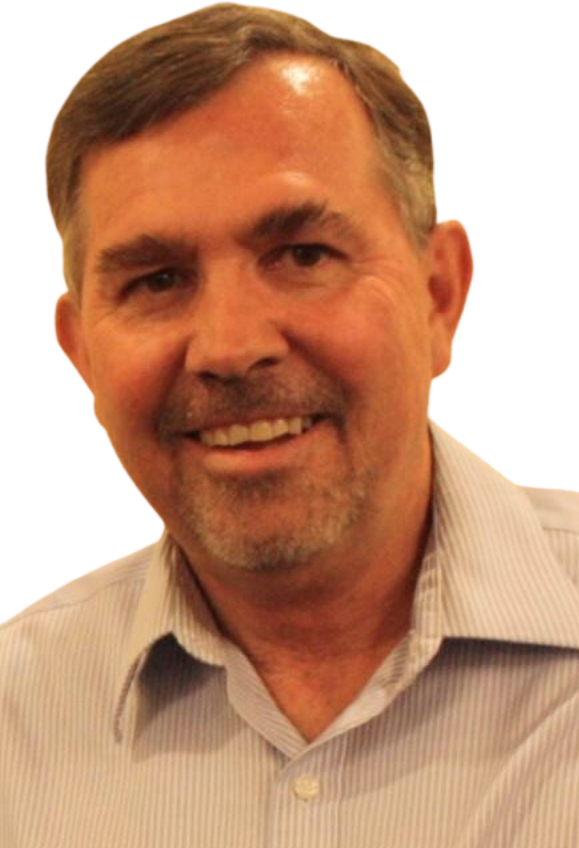 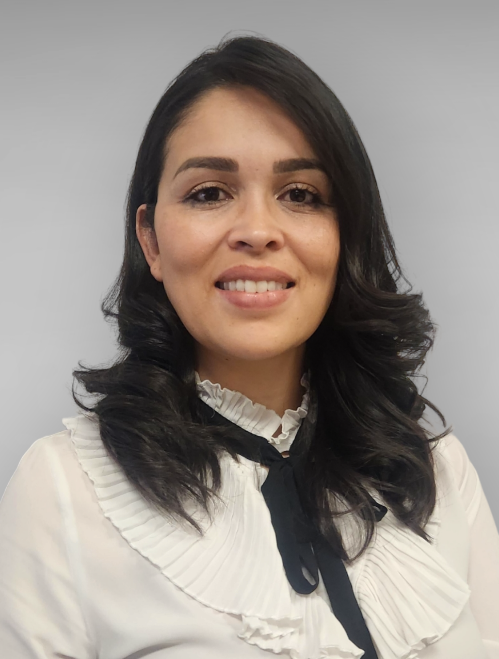 Kelly BeardenDirector, CSU Bakersfield SBDC
Viridiana Rosales-Trujillo Interim-Manager & Business Project Advisor Imperial County SBDC
Max A. Ordonez
LA SBDC Business Advisor
Panel 2: 10:20 am – 11:40 am
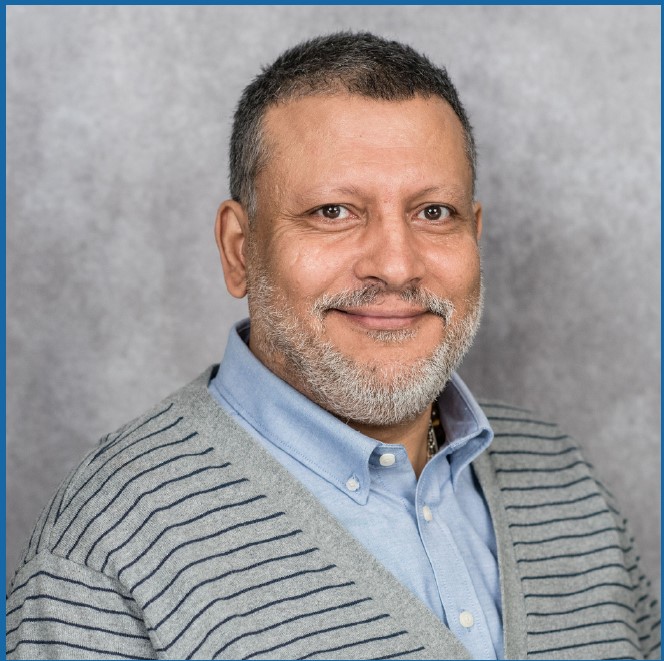 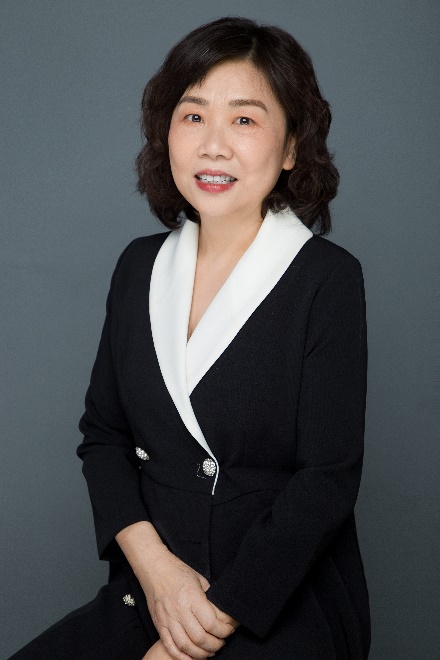 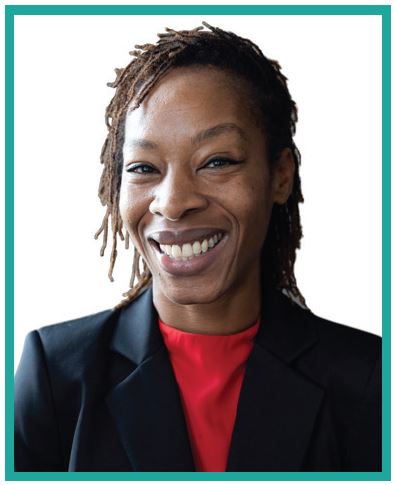 Ahmed Zwin, MBA EVP-Director of Government Guaranteed loansAmPac Business Capital
Iman CottonSmall Business Loan OfficerCDC Small Business Finance
Jennifer Whelan, CFA Senior Loan Counselor, BusinessPACE LA
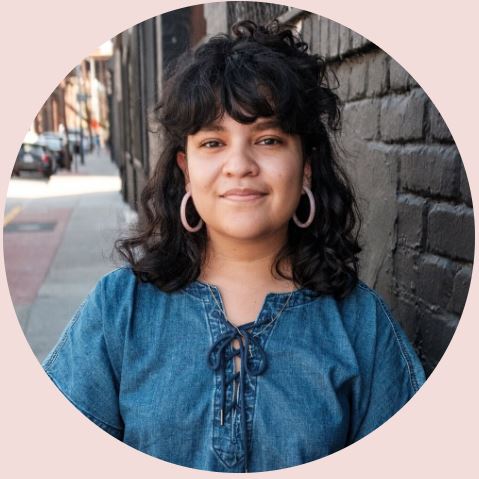 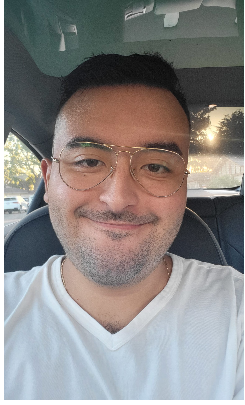 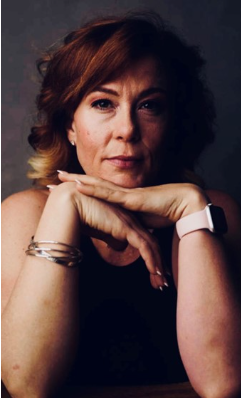 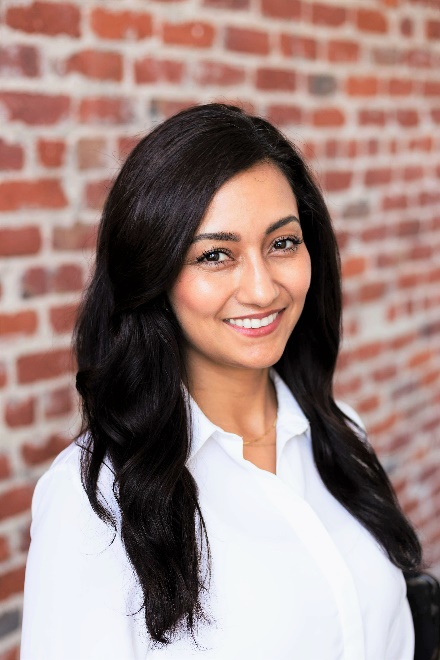 Alyssa LopezUnderwriting AssociateInclusive Action for the City
Eleanor Boli Associate Director of Corporate & Community Partnerships, PCV
Alberto Enriquez Credit Analyst
Pacific Community Ventures
Mayra Contreras
Director of PartnershipsTMC Community Capital
Panel 3: 11:40 am – 1:00 pm
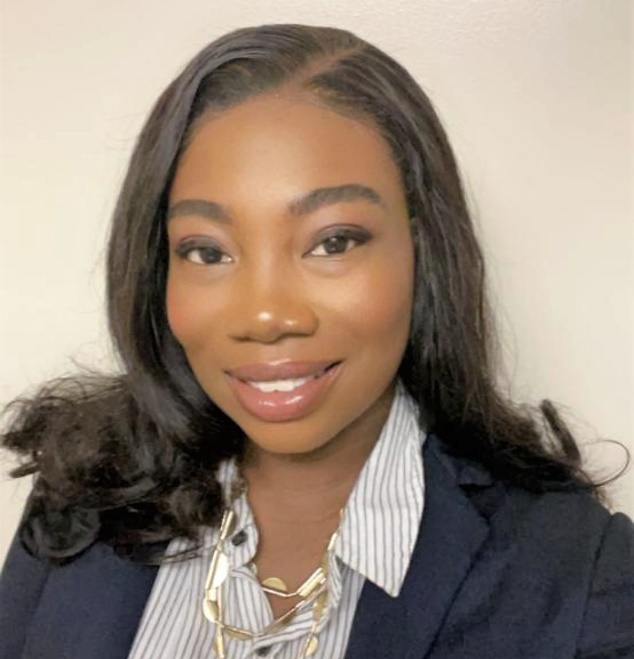 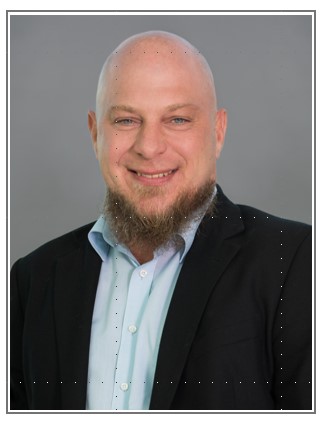 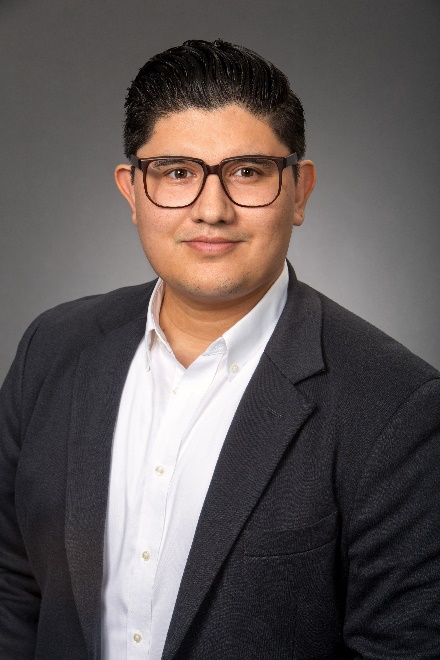 Brian A. Sagert, MBA Business Development Officer Clearinghouse CDFI
Yehwroe S. MartynResilience Fund Program ManagerRISE Economy
Oscar FrancoInvestment ManagerFounders First Capital Partners
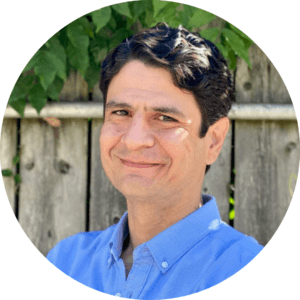 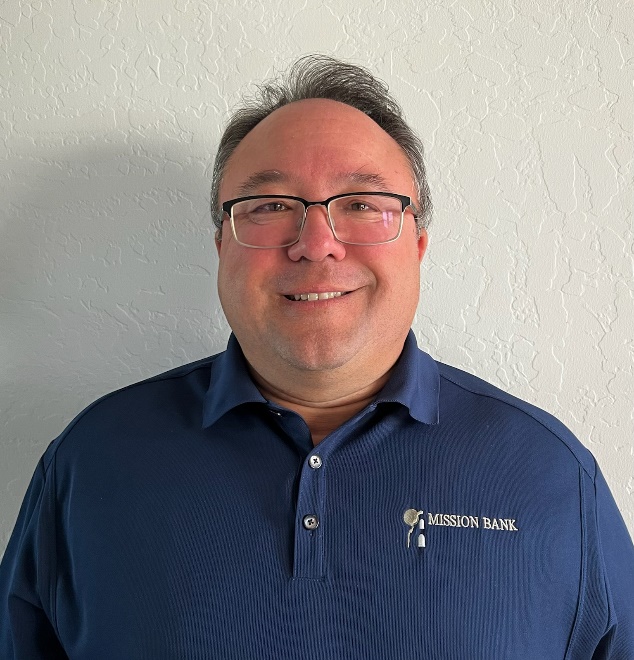 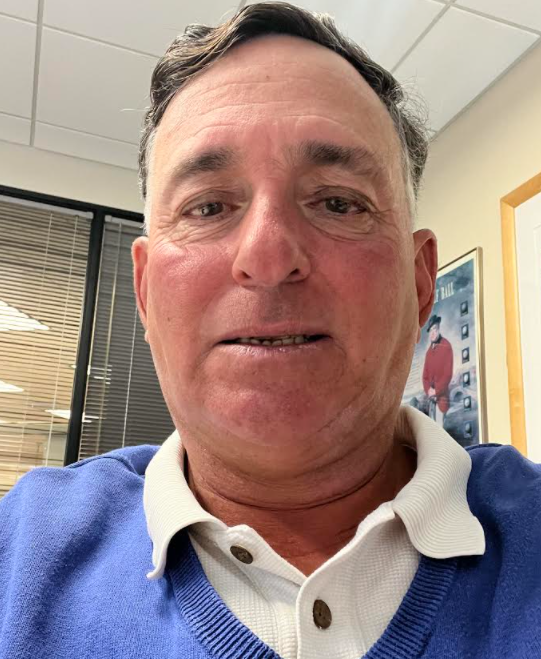 Craig HowellsSBA Division ManagerMission Bank
Lew Murez
First Vice President, Business Center Manager California Bank & Trust
Kasra MovahediExecutive DirectorIRC Center for Economic Opportunity
Thank You
Deepak Bahl, M.B.A., M.Pl., M.Arch. 
Program Director 
USC Center for Economic Development 
Adjunct Associate Professor 
CPA 385, Sol Price School of Public Policy
University of Southern California
Los Angeles, CA 90089-7273
bahl@usc.edu
Speaker bios are available on the Center website: ced.usc.edu

Speaker presentations will be posted on the Center website: ced.usc.edu